HRA Expansion Rule – ERIC Comment Strategy Session
November 15, 2018
This call is being recorded.

To receive a copy of the call, please contact ERIC Member Services at memberservices@eric.org.
2
Participation Procedure
You are currently on mute

During the Q&A section, we will unmute all lines to allow you to participate

To prevent background noise, please mute your own line unless you are asking a question 

You can also submit a question anonymously through the Q&A box in WebEx
3
ERIC’s Antitrust Policy
As a reminder, all ERIC meetings and activities are to be conducted in full compliance with the ERIC Antitrust Policy. The antitrust laws prohibit competitors from agreeing on prices to be charged or otherwise taking steps that harm free and fair competition among them. While ERIC’s primary mission and activities are entirely consistent with the antitrust laws, if you have any concerns about a particular topic or discussion, please raise it with ERIC staff.
4
Speakers
Christopher Condeluci, CC Law & Policy PLLC
Christopher is principal and sole shareholder of CC Law & Policy in Washington, DC. Chris’s legal and policy practice focuses on the Patient Protection and Affordable Care Act (“ACA”) and its impact on stakeholders ranging from employers and “private” health insurance exchanges to health IT companies and hospital/health systems. Prior to forming CC Law & Policy, Chris served as Tax and Benefits Counsel to the U.S. Senate Finance Committee. During his time in Congress, Chris participated in the development of portions of the ACA, including the ACA Exchanges, the insurance market reforms, and all of the new taxes enacted under the law. Based on his experience as an employee benefits attorney, Chris possesses a unique level of expertise on matters relating to tax law, ERISA, and the ACA.

James Gelfand, Senior Vice President, Health Policy, The ERISA Industry Committee
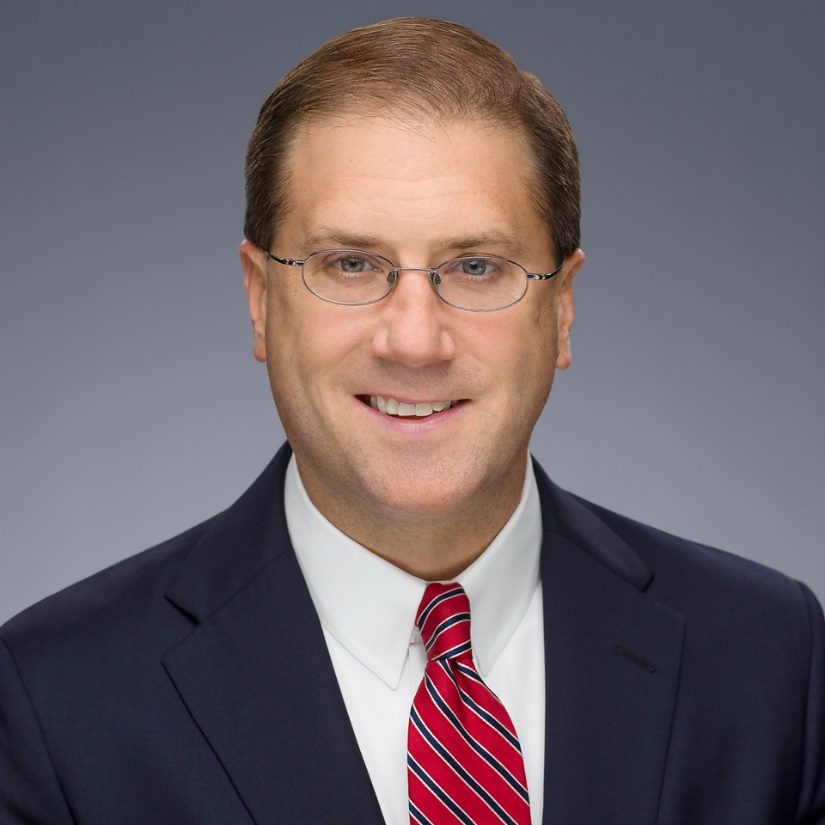 5
The Proposed HRA Regulation

A “Game Changer”? or No “Sizzle”?
6
Relevant HRA Background

(Circa 2013)
7
Individual Market Plans & Tax Preferences
Pre-ACA, in most States, employees were prohibited from purchasing an individual market plan because this type of arrangement violated HIPAA
Why?  Under HIPAA, the premiums of a “group health plan” cannot vary based on the health status of the insured
But, carriers were permitted to under-write based on health status, which meant that the premiums for a less healthy/older person was different than a healthy person – a HIPAA violation
Post-ACA, this HIPAA problem goes away
Carriers are no longer permitted to under-write individual market plans based on health status
So we are cool, right?!?
Nope
8
Individual Market Plans & Tax Preferences
January 2013, the Departments of Labor, Treasury, and Health and Human Services (the “Tri-Agencies”) issue a “Frequently Asked Question” (“FAQ”) providing that HRAs cannot be used to purchase an individual market plan
Specifically, an HRA that is NOT “integrated” with a group health plan violates the ACA’s annual limit restrictions
Also, an HRA that is used to purchase an individual market plan is by definition NOT “integrated” with a group health plan, thereby violating the annual limit restrictions
But, folks “didn’t get the memo”
They continued to market “stand-alone” HRAs as products that could fund the purchase of an individual market plan on a tax-preferred basis
They also tried to think creatively
We can structure an arrangement that is not an HRA!!
How about an Code section 106(c)(2) FSA, or Section 105 Reimbursement Plan, or 61-146 Arrangement
9
Individual Market Plans & Tax Preferences
September 2013, Tri-Agencies issue guidance (e.g., IRS Notice 2013-54 and DOL Tech. Release 2013-03)
No, a Code section 106(c)(2) FSA, or Section 105 Reimbursement Plan, or 61-146 Arrangement CANNOT fund the purchase of an individual market plan with tax-preferred dollars
Why??
Not so much for tax reasons
Instead, concern over what this would do to the insurance markets
Would employers dump their unhealthy employees into the individual market, thereby adversely impacting the risk pool?
We don’t know, but the ACA is causing a heck of a lot of disruption, we don’t want to add to it
Will this policy ever be re-visited?
Potentially, if the markets stabilize or the politics change
10
Small Business HRA 
(QSEHRA)
11
QSEHRA Rules
Must offer a QSEHRA or a “group health plan” (i.e., “all or nothing” proposition)
Contributions amounts must be the same for all similarly situated employees
But can vary contributions by age and family size
HRA contributions capped for single and family coverage
No employee contributions (only employer contributions)
Notice must be sent at least 90 days prior to the beginning of the plan year
Or, when a new employee first becomes eligible to receive the QSEHRA contributions
If the individual market plan is deemed “unaffordable” to the employee, the employee may access a premium subsidy
The “affordability” test is based on the cost of the second-lowest cost “silver” plan for self-only coverage
12
The Proposed HRA Regs
13
“All or Nothing” Proposition
If an employer wants to give its employees a tax-free contribution to purchase an “individual” market plan, the employer CANNOT also offer a “group health plan” to these “same employees”
What do I mean by “same employees”?
The regulations permit an employer to develop different “classes” of the same employees (drawn from Code section 105(h))
Full-Time Employees
Part-Time Employees
Union Employees
Seasonal Employees 
Foreign Employees (with no U.S.-based income)
Employees In a “Waiting Period”
Employees Under Age 25
Employees Whose Principal Place of Employment Is Located In a Particular “Rating Area”
14
“All or Nothing” Proposition
The regulations then permit an employer to offer different “coverage options” to each of these classes
For example, an employer can offer “group health plan” coverage to its Full-Time Employees (but not an HRA), while choosing to offer its Part-Time Employees a tax-free contribution through an HRA (but not a “group health plan”)
This provides opportunities to employers who want to offer at least some type of health benefit to its non-traditional employees like part-time, seasonal, or foreign employees
Employers can also offer different “coverage options” to employees located in different geographic locations
Employers can also provide assistance to employees in a “waiting period” to cover any gaps in health coverage
Regardless of whether the offer is an HRA or a group health plan, the offer must be made on the same terms to each employee within the class
15
“All or Nothing” Proposition
For purposes of determining whether an employee falls within a particular “class,” the proposed regulations allow an employer to use definitions under Code section 105(h) OR Code section 4980H
Regardless of which definitions an employer adopts, the definitions must be applied consistently within each “class”
The Departments seem to prefer the definitions under Code section 105(h) (because an HRA is a self-insured arrangement, and thus, subject to Code section 105(h) regardless of the size of the employer)
The proposed regulations request comments on whether there should be additional “classes”
For example, salaried vs. non-salaried, employee role or title, more specific geographic location, tenure
16
Must Enroll In an Individual Market Plan
The ability to use tax-free dollars through an HRA is conditioned on an employee enrolling in an “individual market plan”
The proposed regulations assume that the plan in which an employee enrolls qualifies as an “individual market plan”
This may include a “grandfathered” individual market plan and a “student health plan”
This does NOT include a short-term health plan
The Departments requested comments on methods by which an HRA could substantiate that the plan is an “individual market plan”
An employer must develop a process to verify that an employee is enrolled in an individual market plan
Verification could be done through some sort of evidence from an insurance company (e.g., an ID card) or an employee attestation
Substantiation of coverage is required each time an employee requests a reimbursement
17
Other Requirements
Employers can set up a Section 125 cafeteria for employees to pay individual market premiums on a pre-tax basis
BUT, a 125 plan CANNOT be used to purchase a plan through an ACA Exchange
A 125 plan can ONLY be used to purchase an off-Exchange plan
HRA contribution amounts must be the same for all employees within a particular “class”
However, contributions can vary by age and family size
Contribution amounts can also vary by “class” 
IRS intends to issue guidance indicating that higher contributions based on age and/or family size would not violate Code section 105(h)
Notice must be sent at least 90 days prior to the beginning of the plan year or when a new employee first becomes eligible
Notice must include, among other things, information that a premium subsidy may be available if the HRA is “unaffordable” and the loss of subsidy-eligibility when enrolling in the HRA
18
Ability to “Opt-Out” of the HRA
In general, the offer of an HRA to purchase an individual market plan is an offer of employer-sponsored coverage
If an employee takes the HRA contribution and enrolls in an individual market plan, the employee is INELIGIBLE for a premium subsidy regardless of whether the HRA is “unaffordable” or not
However, an employee may choose to “opt-out” of an offer of an HRA contribution if the HRA is “unaffordable”
The “affordability” test is based on the lowest cost “silver” plan for self-only coverage
HRA contributions newly made available are used to determine whether the lowest cost “silver” self-only plan exceeds 9.56% of the employee’s “household income”
The ACA Exchange will determine whether the HRA is “unaffordable”
The Departments requested comments on whether the second-lowest cost “silver” plan is a better benchmark
19
Employer Mandate and HRAs
Because the offer of an HRA to purchase an individual market plan is an offer of employer-sponsored coverage:
An employer with 50 or more FTEs will satisfy the “A-penalty” if the ability to use the HRA is offered to at least 95% of the employer’s “full-time employees” and dependents
Because the lowest cost “silver” plan will by definition satisfy the “minimum value” test:
An employer with 50 or more FTEs will satisfy the “B-penalty” if the HRA is “affordable”
Again, the “affordability” test is based on the lowest cost “silver” plan for self-only coverage
Treasury and IRS will be issuing guidance explaining how an employer can satisfy the “affordability” test
The guidance will also clarify that an employer can rely on the employer mandate’s affordability “safe harbors” (e.g., using an employee’s W-2 income or hourly rate of pay to determine if the HRA contribution is “affordable”)
20
ERISA and HRAs
If an employer offers HRA contributions to its employees, the arrangement will NOT be considered an ERISA-covered plan, provided the following requirements are met:
The purchase of an individual market plan is voluntary for employees (e.g., enrollment in a plan CANNOT be a condition employment)
The employer does NOT select or endorse any particular insurance company or individual market plan (e.g., providing general contact information for an ACA Exchange or allowing an insurance broker access to employees is all permitted)
The reimbursement is limited SOLELY to premiums for an individual market plan
The employer receives NO compensation or any kind in connection with the employee’s purchase of an individual market plan (i.e., the employer CANNOT get a commission or some other in-kind benefit)
The employee receives annual notice that the individual market plan is NOT subject to ERISA
The DOL requested comments on whether these conditions are necessary
21
“Excepted Benefit” HRA
An employer may offer an “excepted benefit” HRA to its employees, but ONLY if the employer offers group health plan coverage
The employee is NOT required to actually enroll to get access to the “excepted benefit” HRA
The HRA contribution amount is limited to $1,800
Indexed to chained CPI
The HRA contribution amounts CANNOT be used to pay for premiums for a group health plan, or an individual market plan, or Medicare Parts B and D
But contributions can be used to pay for short-term health plans, COBRA, and other “excepted benefits” (e.g., disability, vision, and dental)
The “excepted benefit” HRA must be made available to all similarly situated employees (HIPAA classifications)
22
Questions?

Christopher E. Condeluci
chris@cclawandpolicy.com
703-209-0690
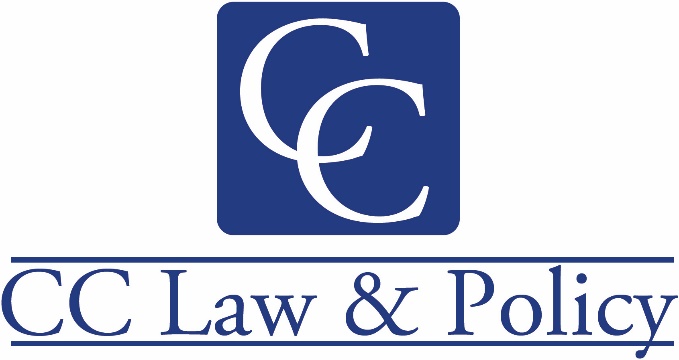 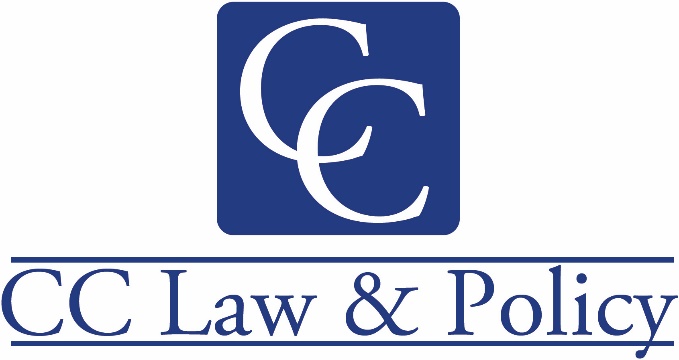 23
You Are Now Unmuted
All lines are open and live

To prevent background noise, please mute your own line unless you are asking a question

You can also submit a question anonymously through the Q&A box in WebEx
24
Thanks for joining us!
25